Romanian astronomers
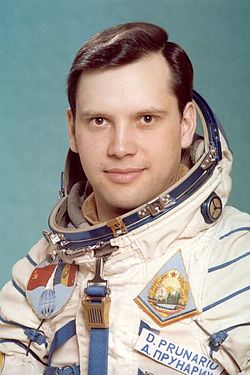 Dumitru Dorin Prunariu 
 este primul cosmonaut român.
Is the first romanian astronaut.
By
Popa Alexandra
Neatu Riana
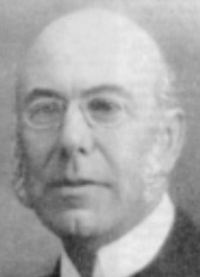 Nicolae C. Coculescu (born July 31, 1866, Craiova, Romania) was a Romanian astronomer.
  He was a professor of astronomy at the University of Bucharest.
  In 1908 he founded the Astronomical Observatory in Bucharest.
He is known for his studies of Celestial mechanics.
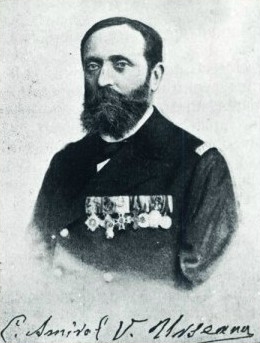 Vasile Urseanu (born January 9, 1848 Bucharest) was a Romanian admiral, founder of the Astronomical Observatory of Bucharest, today Astronomical Observatory Vasile Urseanu.
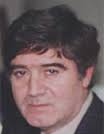 Harald Alexandrescu
El a fost un  astronom roman.
He was a romanian astronomer.
Fabiana
Denis
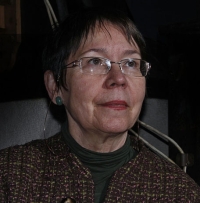 Magdalena Iolanda Stavinschi is a Romanian astronomer.
Director of the Astronomical Institute of the Romanian Academy in 1990-2005.
By 6th grade A students
Secondary School Ion Tuculescu
Craiova
Romania